Bewegungserkennung
Wärmebildkamera im Vergleich zu IP-Kamera

Dominik Dolezal
Überblick
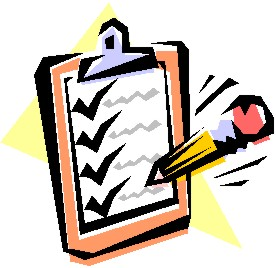 Setup

Algorithmus

Anwendung
Wärmebildkamera
IP-Kamera

Fazit
Setup
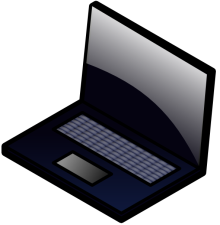 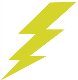 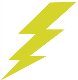 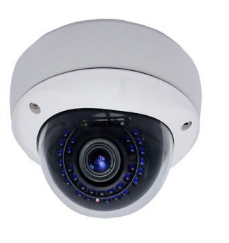 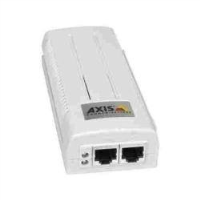 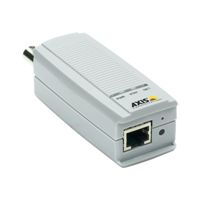 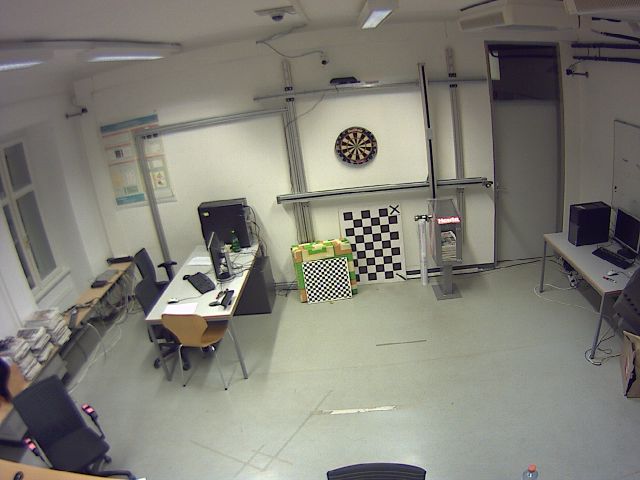 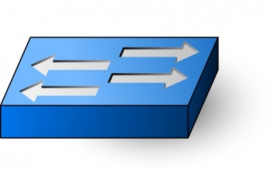 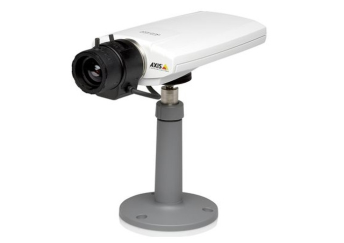 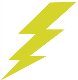 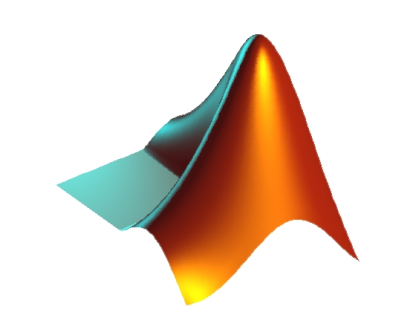 Algorithmus
Parameter:
backGroundFileName
sceneFileName
color
threshold

Hintergrundmodell erstellen
Video einlesen
Frames auslesen
Mittelwerte bilden
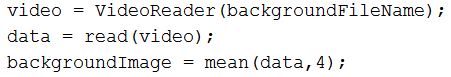 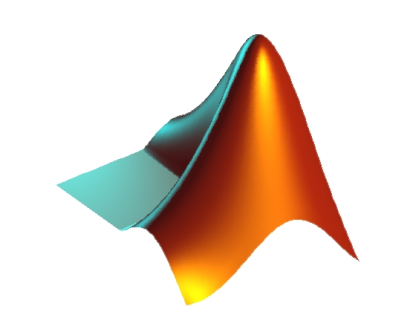 Algorithmus
Bewegung erkennen
Video einlesen und Frames auslesen
Für jedes Frame:
Differenz zum Hintergrund bilden
Binäre Maske erstellen
Frame einfärben
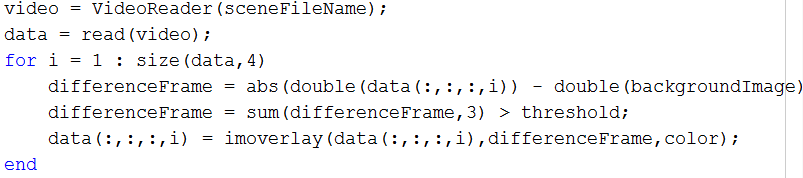 Wärmebildkamera
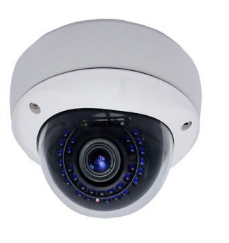 Hintergrund
Bewegungserkennung (T=120)
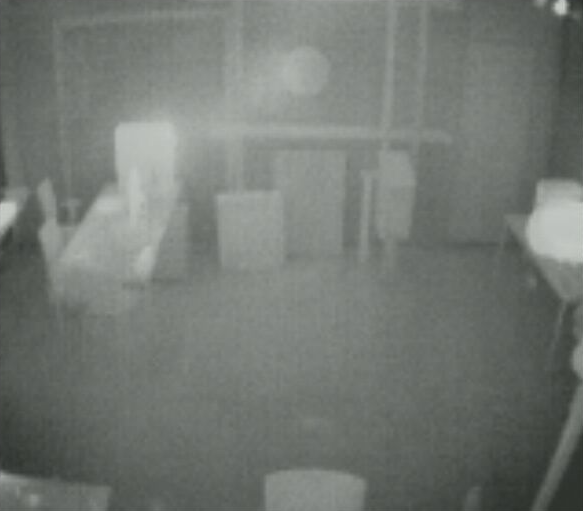 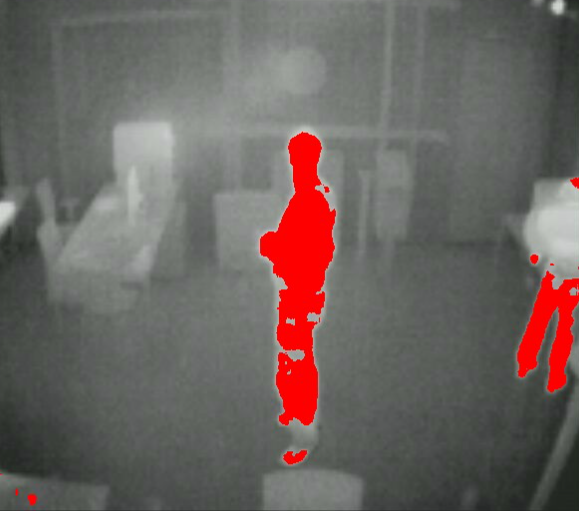 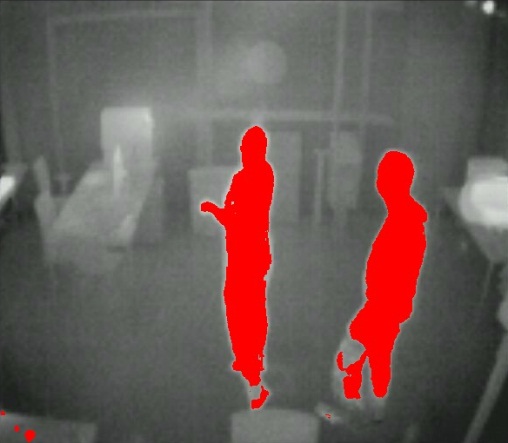 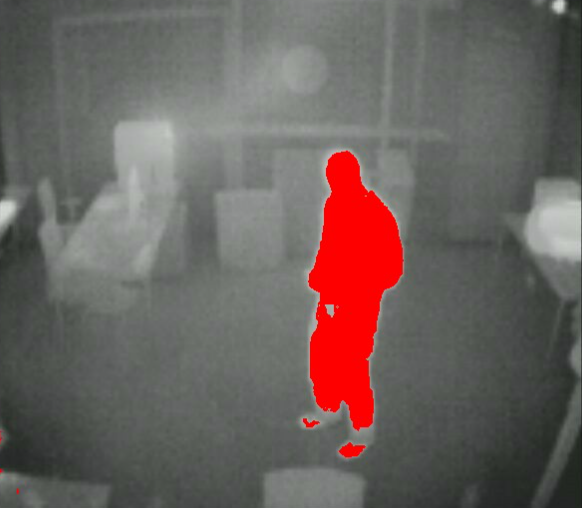 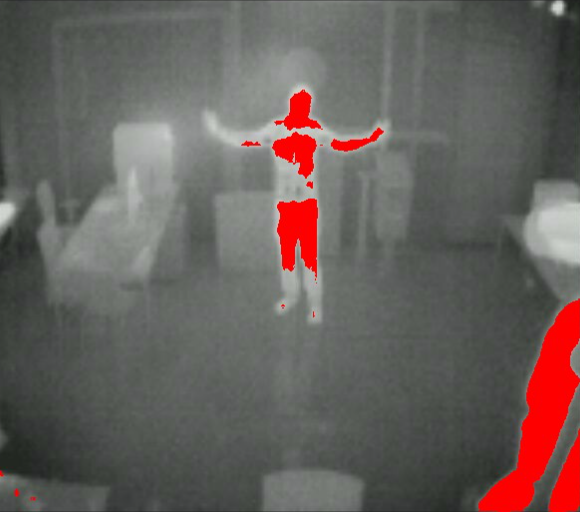 Wärmebildkamera
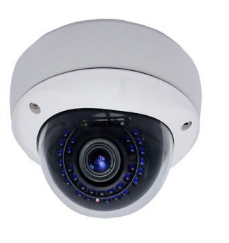 Auffälligkeiten:
Unabhängig von Beleuchtungssituation
Sehr genaue Ergebnisse erzielbar
Problem bei Objekten ähnlicher Temperatur
Höhere Toleranzgrenze notwendig
Starkes Rauschen beim Betreten der Bildfläche
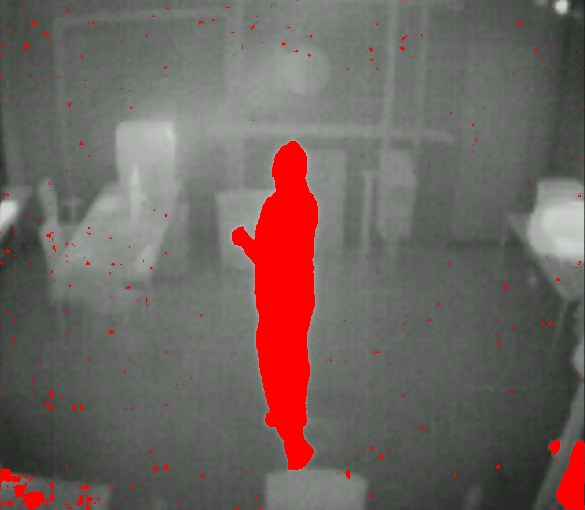 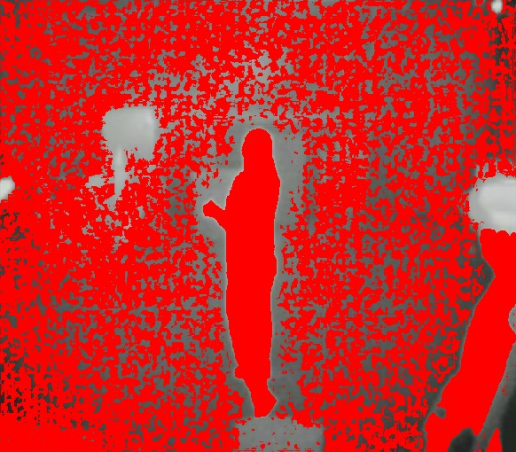 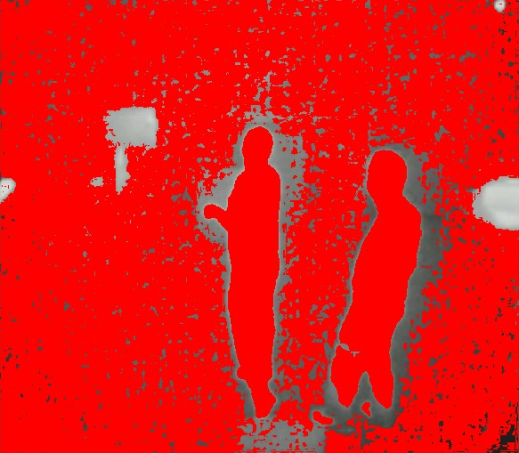 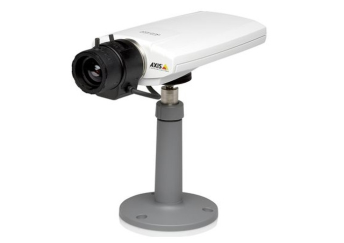 IP-Kamera
Hintergrund
Bewegungserkennung (T=60)
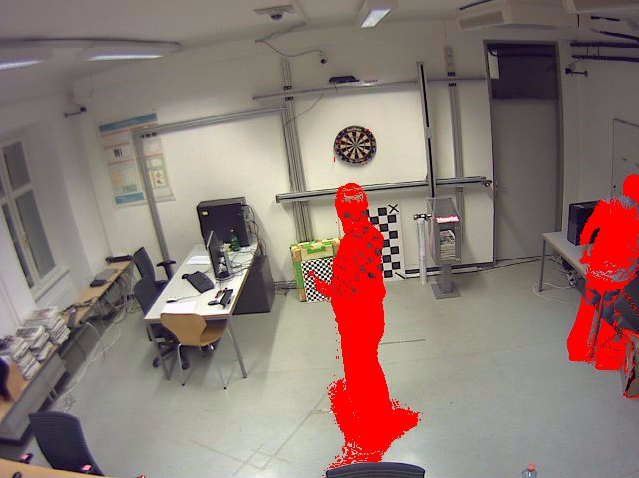 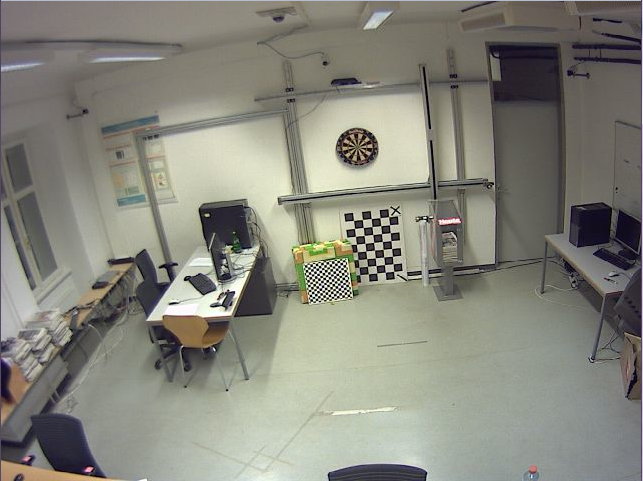 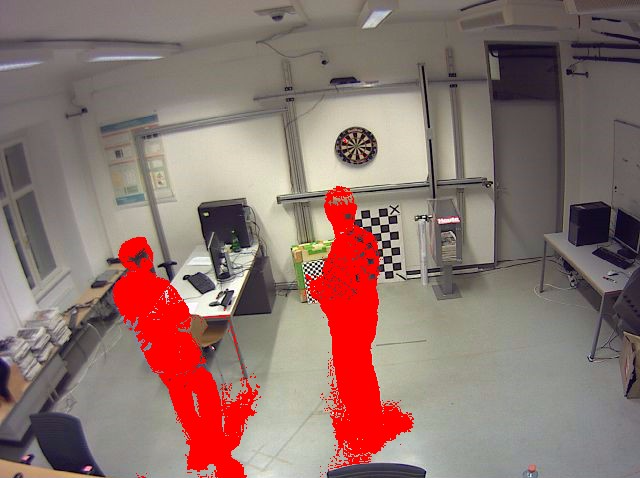 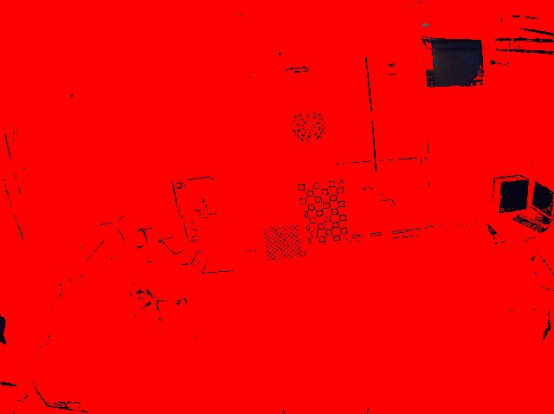 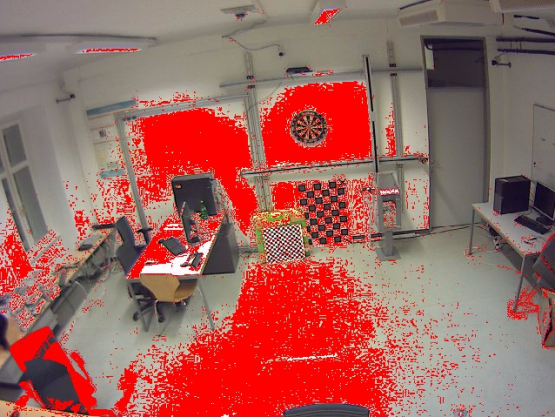 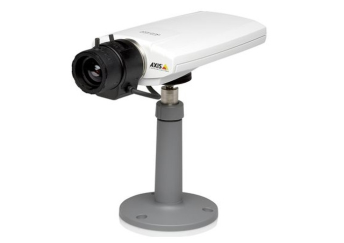 IP-Kamera
Auffälligkeiten:
Stark abhängig von Beleuchtungssituation
Weniger genaue Ergebnisse
Problem bei Objekten ähnlicher Farbe
Niedrigere Toleranzgrenze möglich
Framerate sinkt bei schlechter Beleuchtung
Schatten werden als Bewegungen erkannt
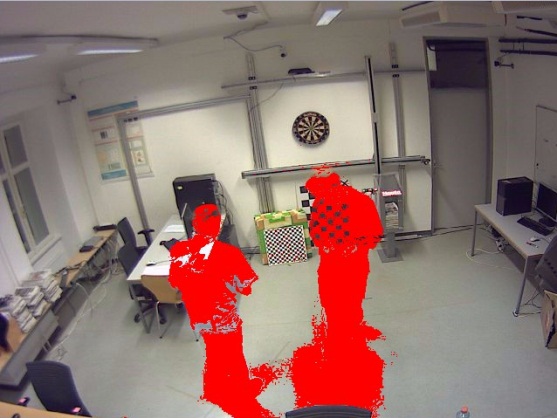 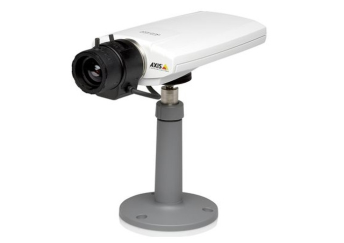 IP-Kamera
Frame Differencing





Nur die Konturen werden erkannt
Stillstehende Objekte sind sofort Hintergrund
Kurzer Effekt bei abrupter Beleuchtungsänderung
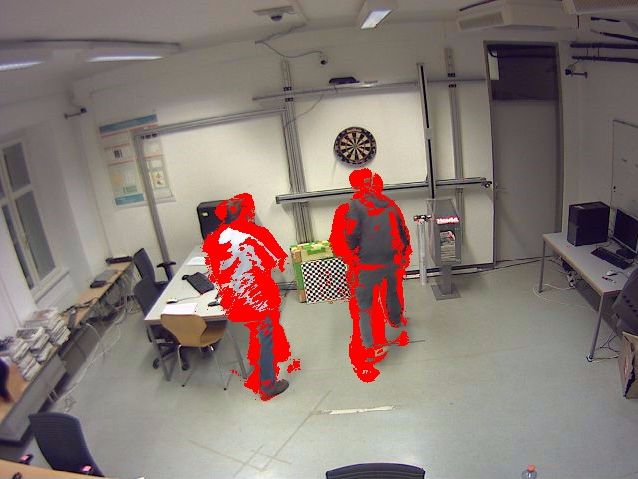 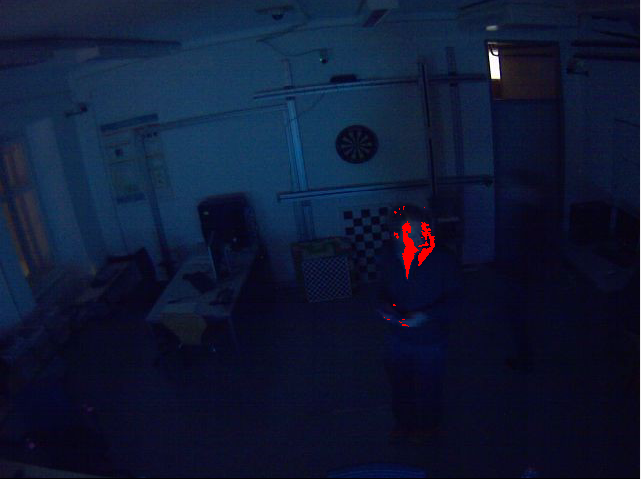 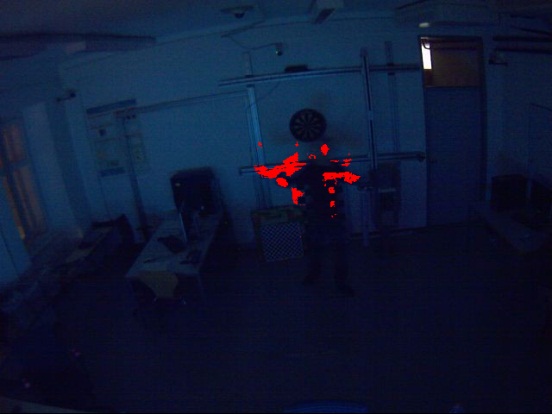 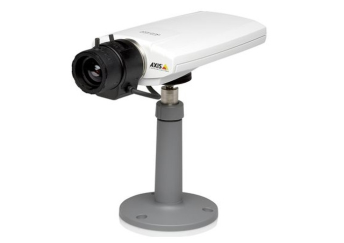 IP-Kamera
Erlernter Hintergrund





Objekte hinterlassen Lücken
Passt sich langsam bei Beleuchtungsänderung an
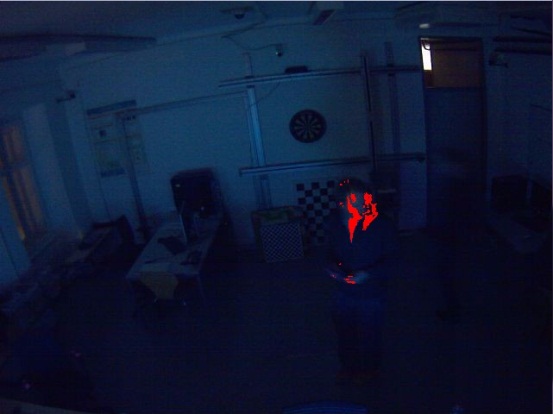 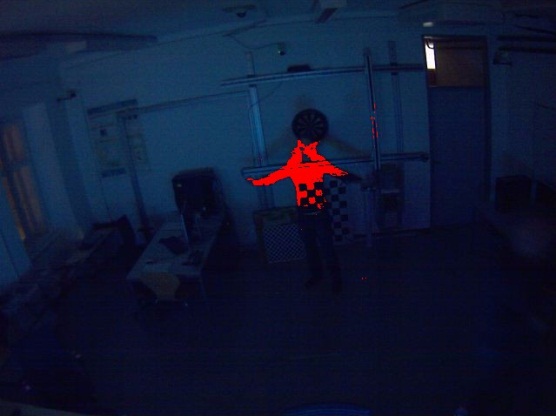 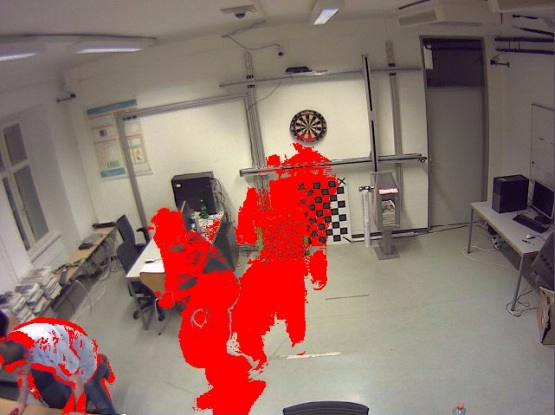 Fazit
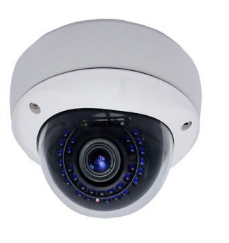 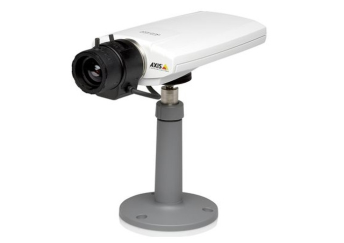 Wärmebildkamera
Höhere Genauigkeit
Beleuchtungsunabhängig
Keine Schatten

Rauschen beim Betreten
Probleme mit Flächen ähnlicher Temperatur
Keine Farbinformationen
IP-Kamera
Weniger Rauschen
Farbinformationen


Stark abhängig von Beleuchtungssituation
Probleme mit Flächen ähnlicher Farbe
Schatten
Vielen Dank für die Aufmerksamkeit!
Dominik Dolezal